INFORMATION
CENTRE FOR NEWCOMERS!
Inlcusion resource for life in Latvia
1
[Speaker Notes: To use this title animation slide with a new image simply 1) move the top semi-transparent shape to the side, 2) delete placeholder image, 3) click on the picture icon to add a new picture, 4) Move semi-transparent shape back to original position, 5) Update text on slide.]
Society SHELTER SAFE HOUSE
Our mission
A safe home for different people
Society “Shelter “Safe House”” was established on August 6, 2007 with the aim to develop support services to victims of human trafficking, legal immigrants, including asylum seekers, refugees and persons granted subsidiary protection status
Our valuesCommunication
Challenge
Belonging
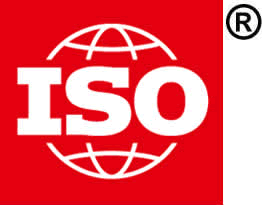 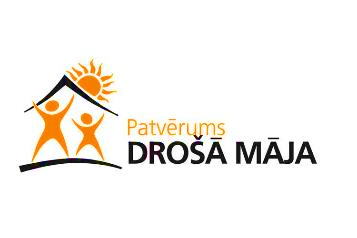 INFORMATION CENTRE FOR NEWCOMERS
!
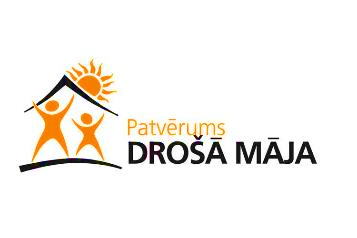 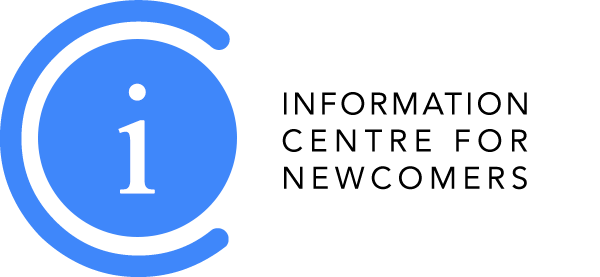 Since May 18, 2016, the Information Center for Newcomers has been operating as a one-stop agency throughout Latvia (Riga, Vidzeme, Latgale, Zemgale, Kurzeme).)
Currently the project is in its 3rd cycle, which started in July 2020 and running up until December 2022.
ICN aims to give the sense of security to all legal migrants , the sense that they are being needed and welcomed in Latvia by defending their rights, needs and interests.
!
INFORMATION CENTRE FOR NEWCOMERS
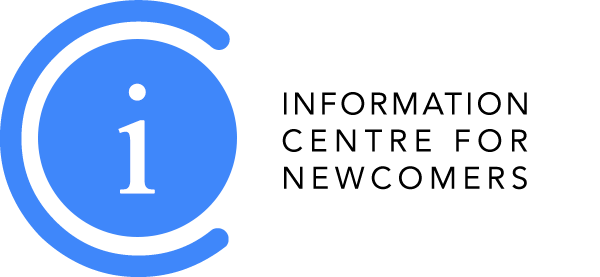 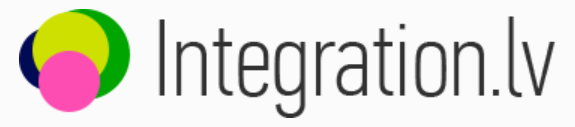 Our target group
A third-country national - person who is not a citizen of the member states of the European Union, the European Economic Area or the Swiss Confederation.
State, municipality and private institutions, NGO’s, entrepreneurs
Free consultations on:
EmploymentMigrationRights of tenantsFamily lawStarting a businessLegalization and recognition of education documents
Translation services
15+ different languages for verbal or written translation free of charge
4
!
INFORMATION CENTRE FOR NEWCOMERS
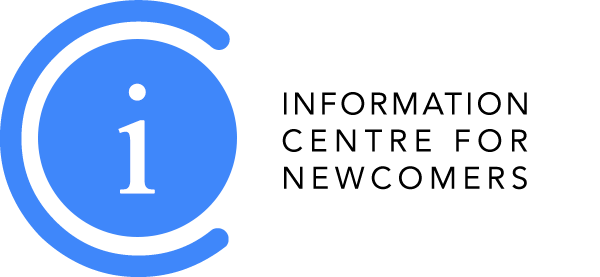 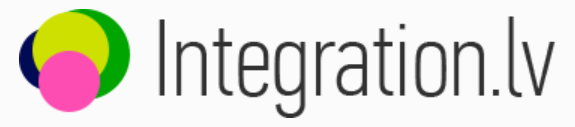 Integration activities
Non-formal education activitiesVolunteer initiativesDevelopment of NGO cooperation network
Psychologist consultations 
Support for both children and adults upon request.
Dialogue platform
A place for the representatives of state institutions, municipalities, NGO’s and private institutions, including entrepreneurs to meet and discuss hottest migration topics in Latvia and worldwide.
5
!
INFORMATION CENTRE FOR NEWCOMERS
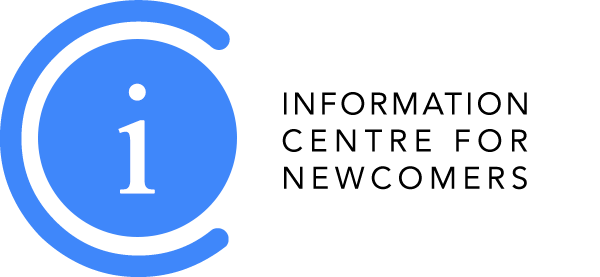 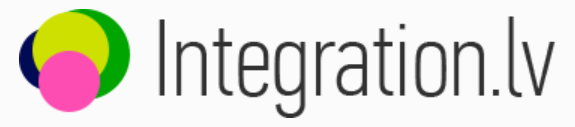 Communication activities
Audio and video podcastsSocial media publicationsUpdates about integration activities in Latvia for migrants and general public
Trainings for specialists
Integration workersState and municipality representativesTranslators
6
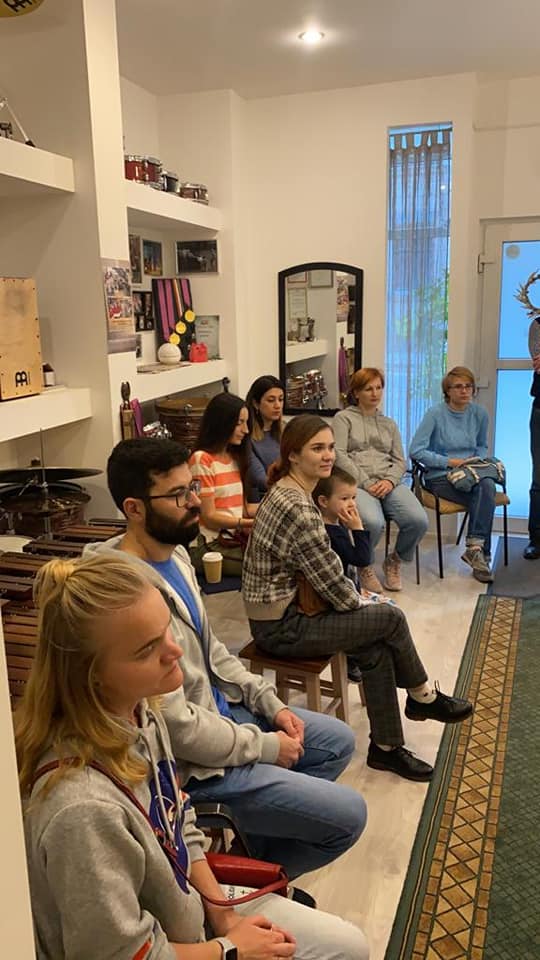 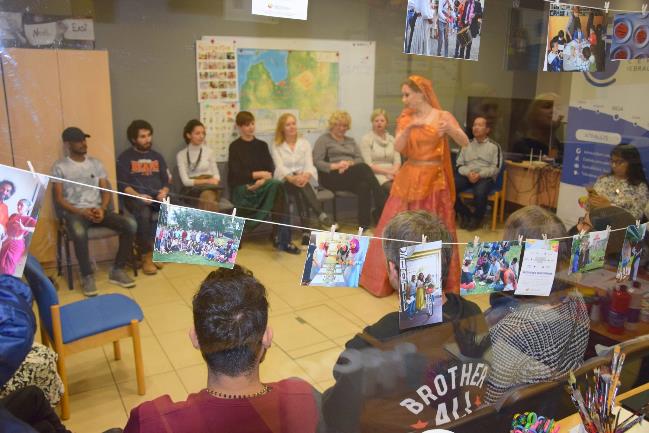 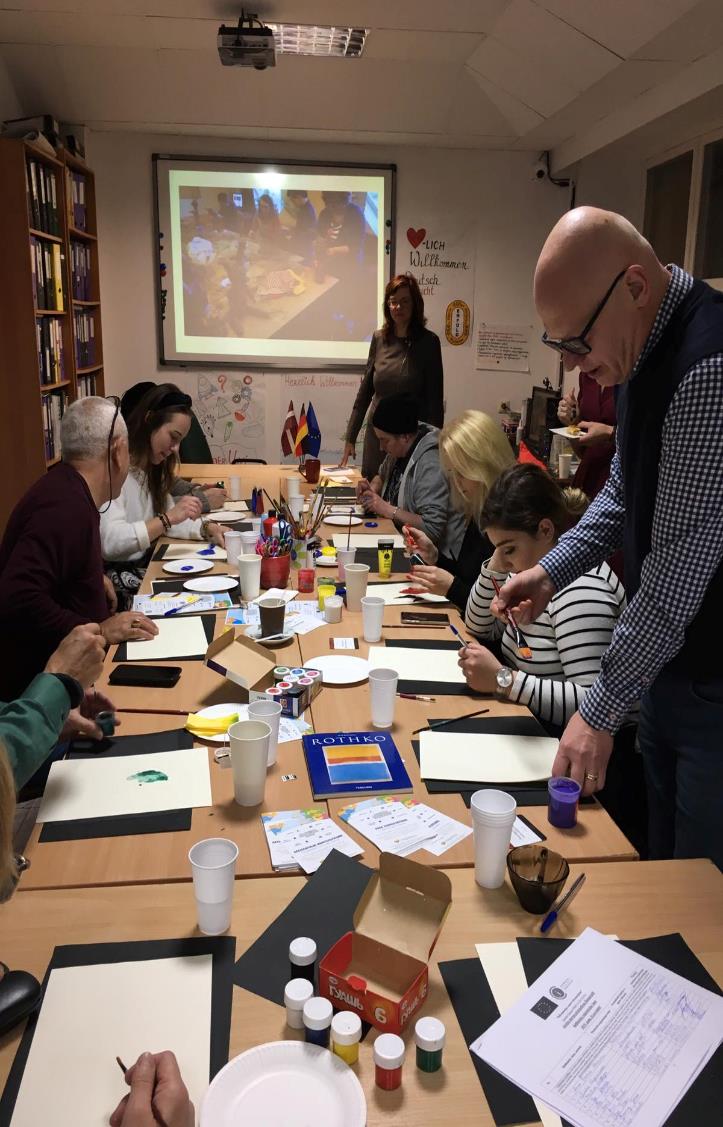 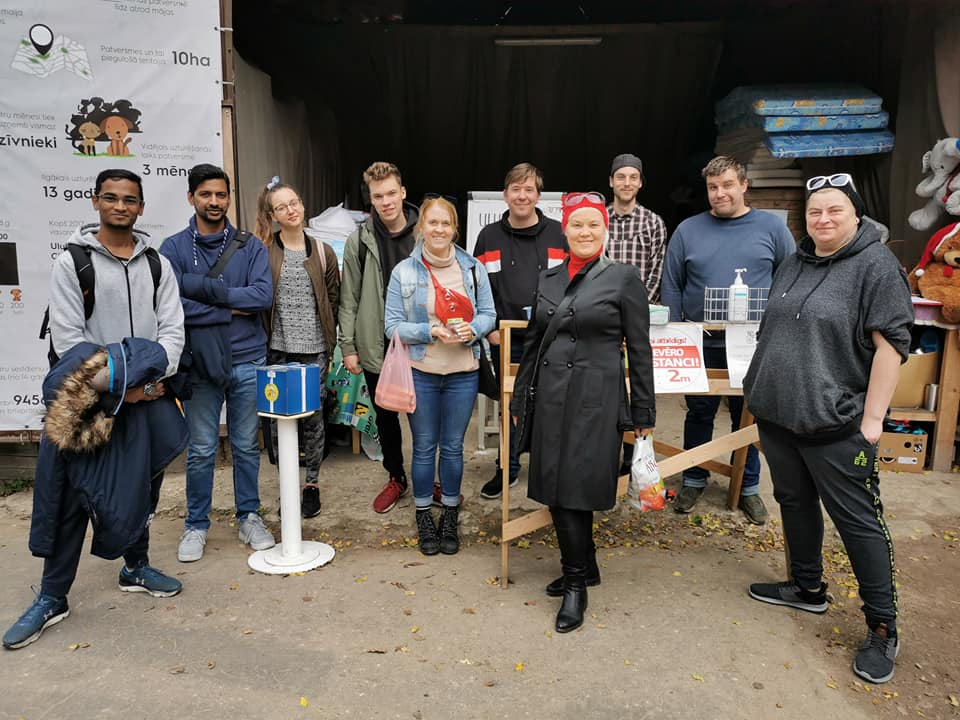 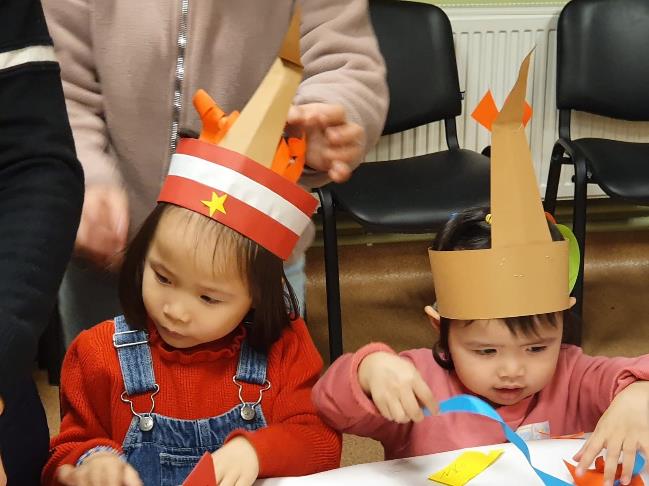 7
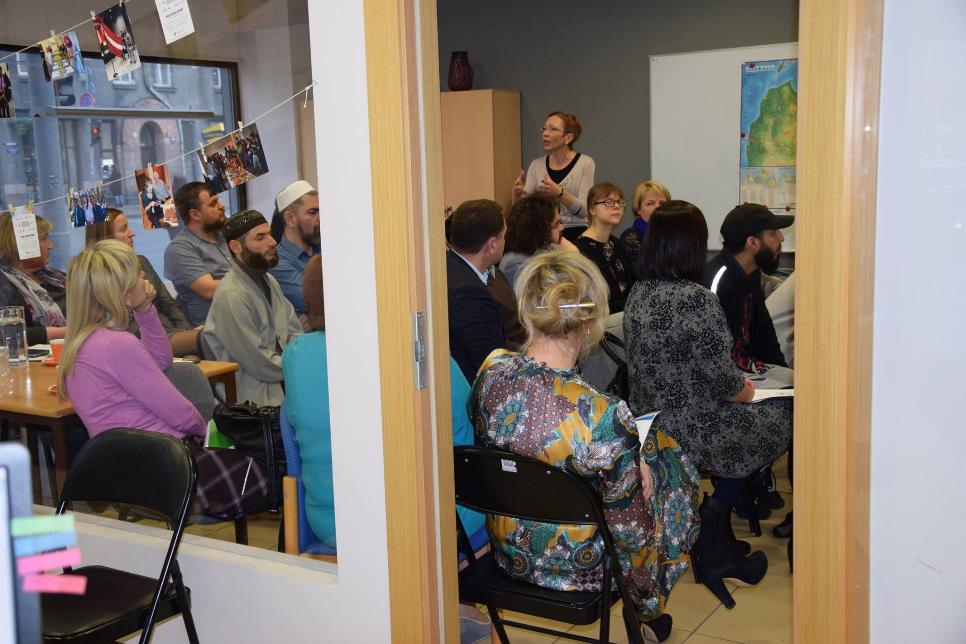 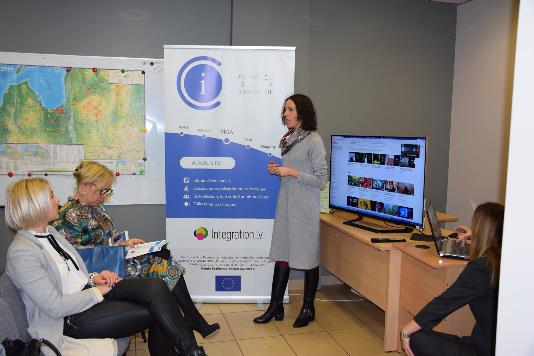 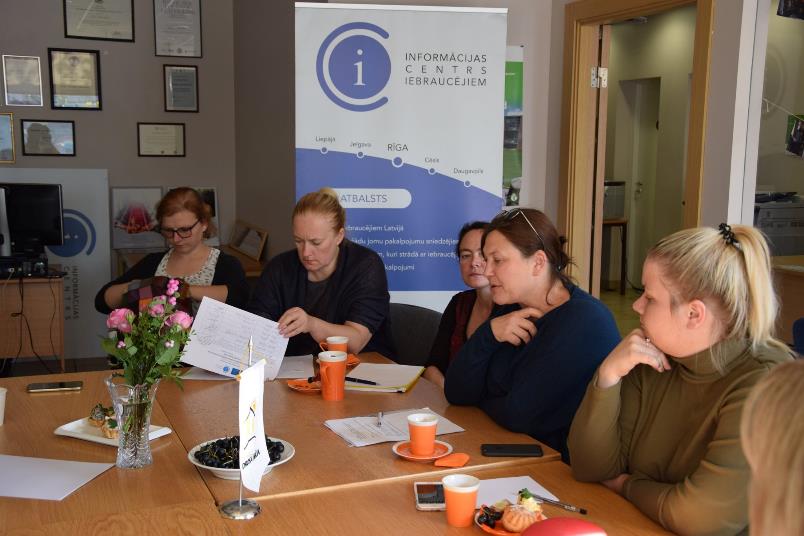 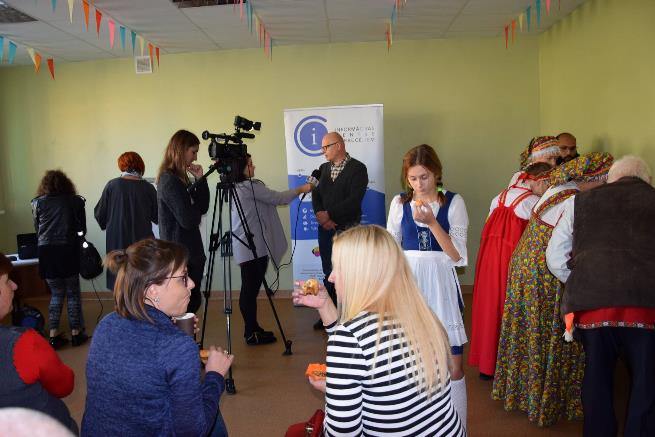 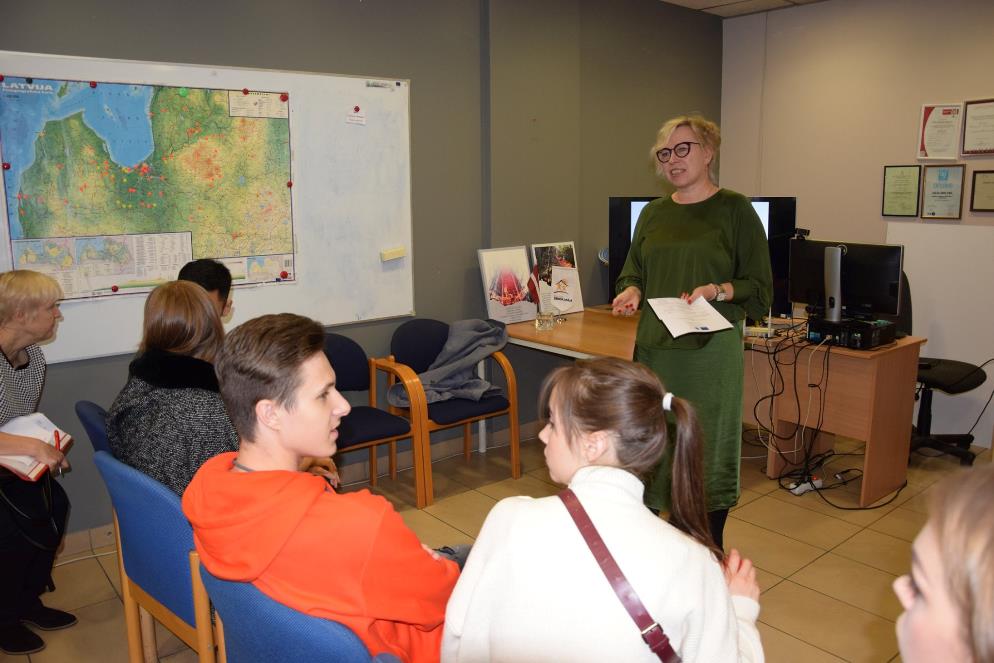 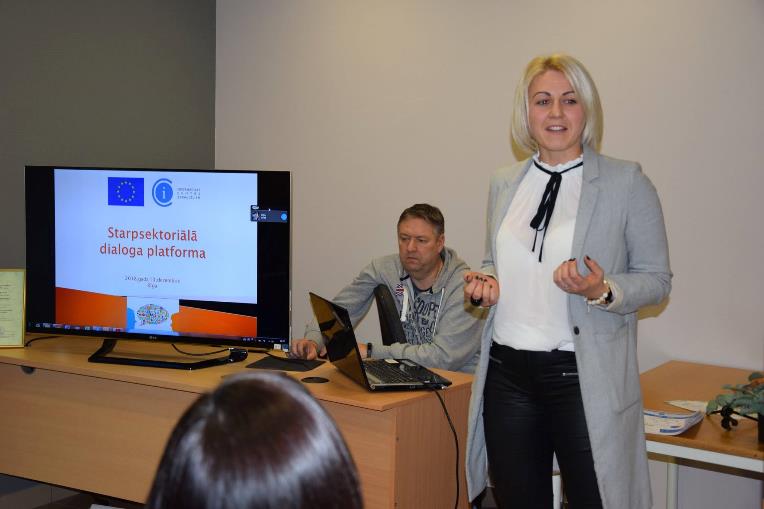 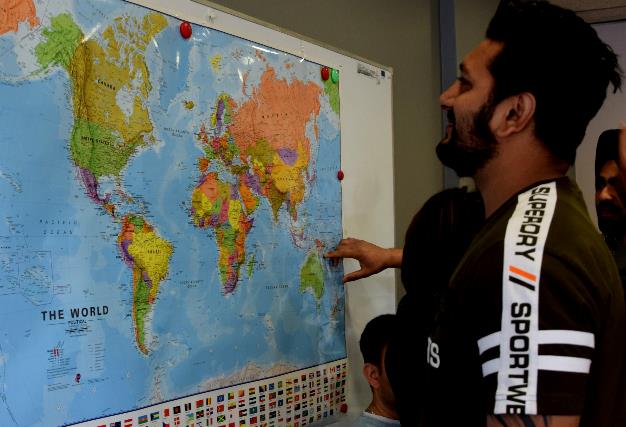 8
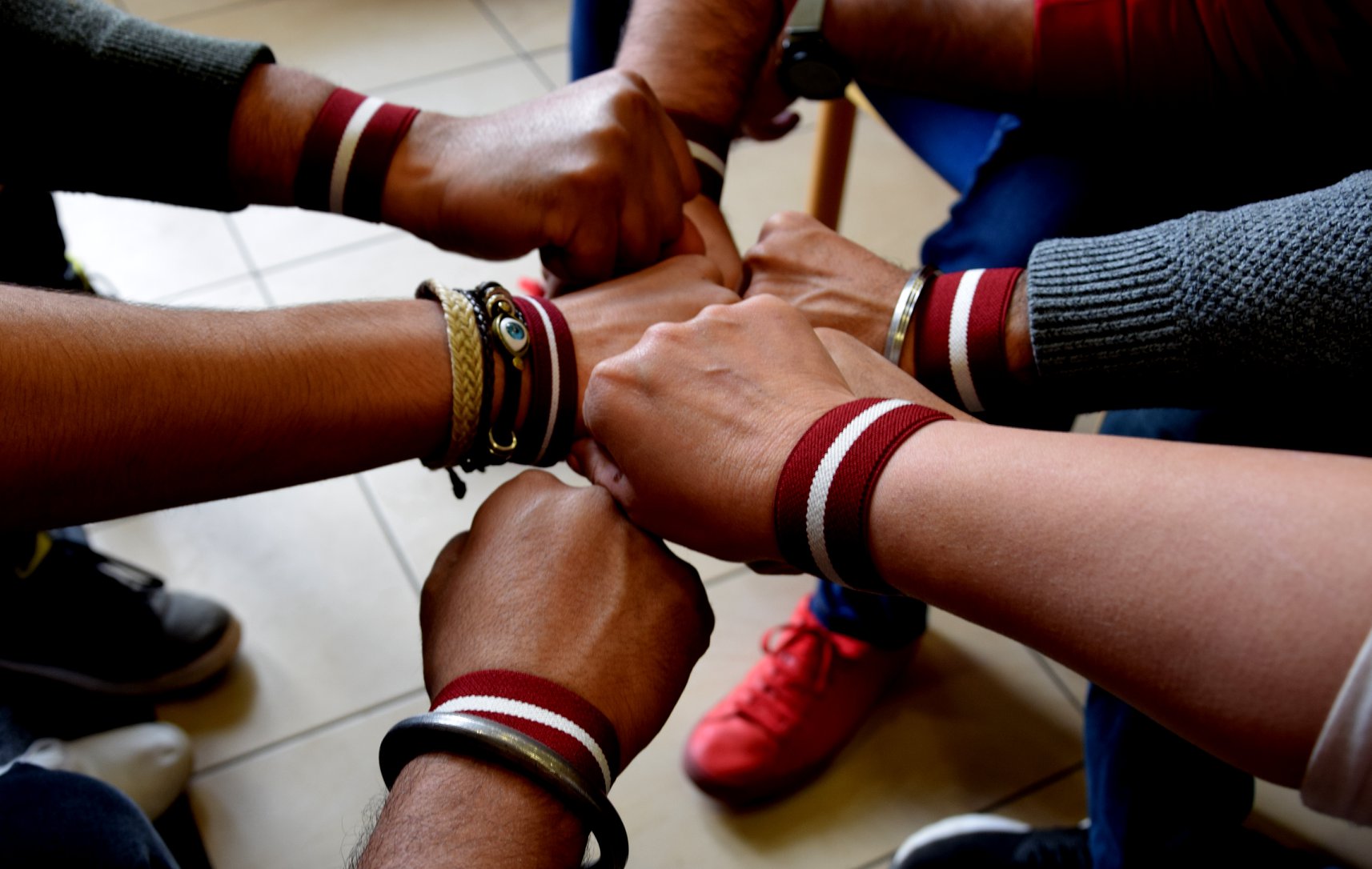 9
!
INFORMATION CENTRE FOR NEWCOMERS
in numbers from 2016 to 2021
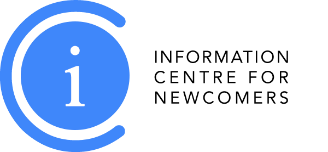 5327
9139
10000+
30+
150+
Unique clients
Consultations about different topics
Translations done
Trainings organized
Integrations activities
10
[Speaker Notes: 5127 unique clients – male 3287, female 1840]
Related projects
!
Integration: SAPUIP, Integration ABCLatvian language: Conversational clubBusiness: Migrant Talent Garden, HERE
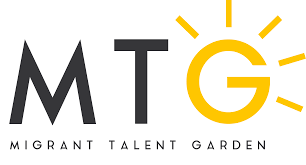 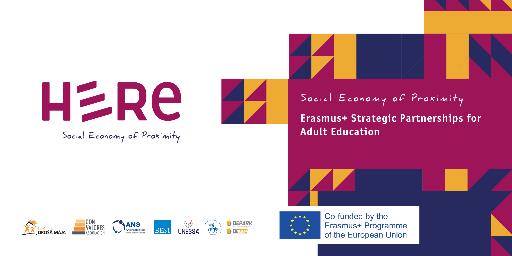 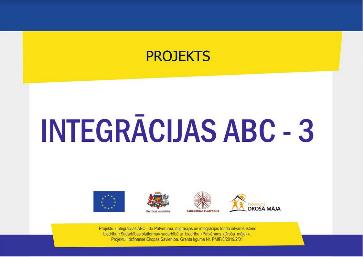 !
USEFUL LINKS
https://www.integration.lv/
https://patverums-dm.lv/

Podkāsti: https://www.integration.lv/lv/podkasts
ICI ziņas: https://www.integration.lv/lv/ici-zinas
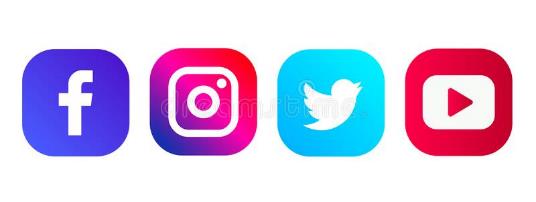 Patvērums “Drošā Māja”
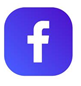 Integration.lv
12
THANK YOU
Neal Creative  | click & Learn more